ЦЕНТРАЛЬНЫЕ    И ВПИСАННЫЕ УГЛЫ
Геометрия 8 класс 
Учитель – Погорельцева Н.И.
Найти угол АВС
Самостоятельная работа
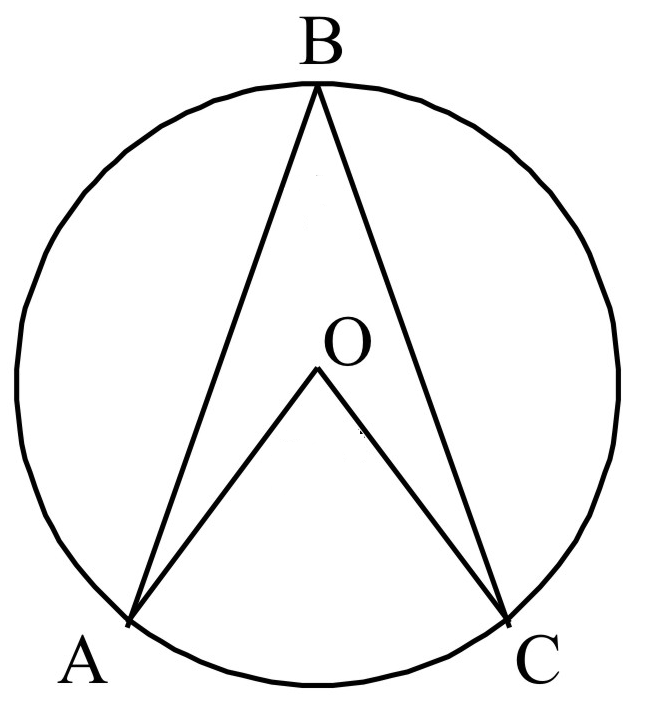 1 вариант
U  ВС = 110°
U  AB = 88°
Найти :  < ABC
2 вариант
     U  ВС = 146°
      < ABC = 34°
    Найти :   U  AB
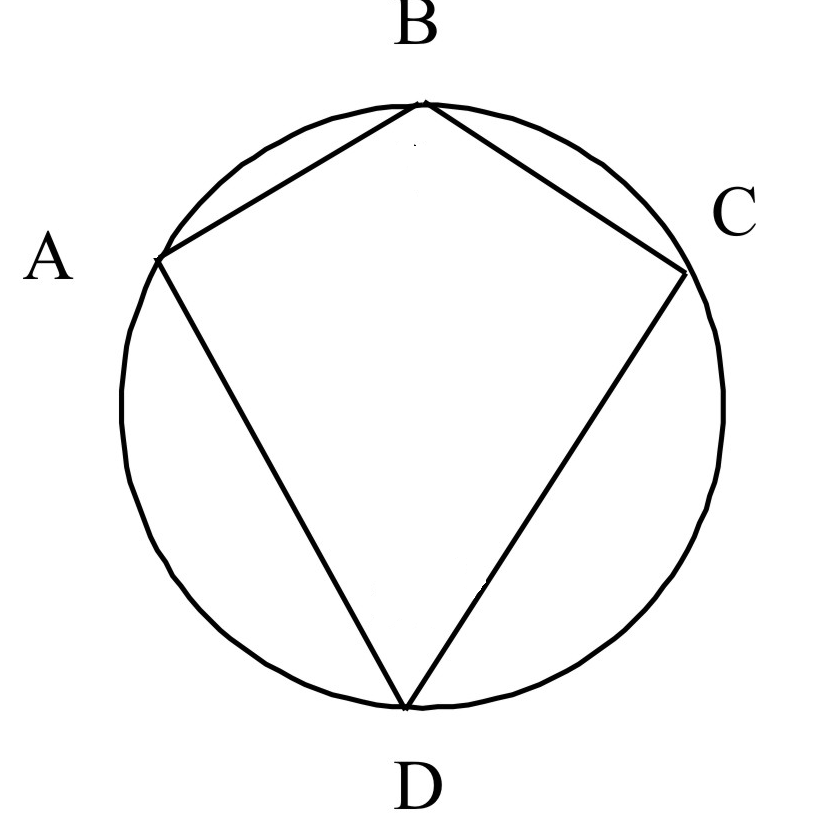 1 вариант 
U  ВС = 70°
U AD = 110°
U CD = 124 °
Найти:  < ADC
2 вариант
U  BС = 56°
U AB = 82°
Найти: < ABC
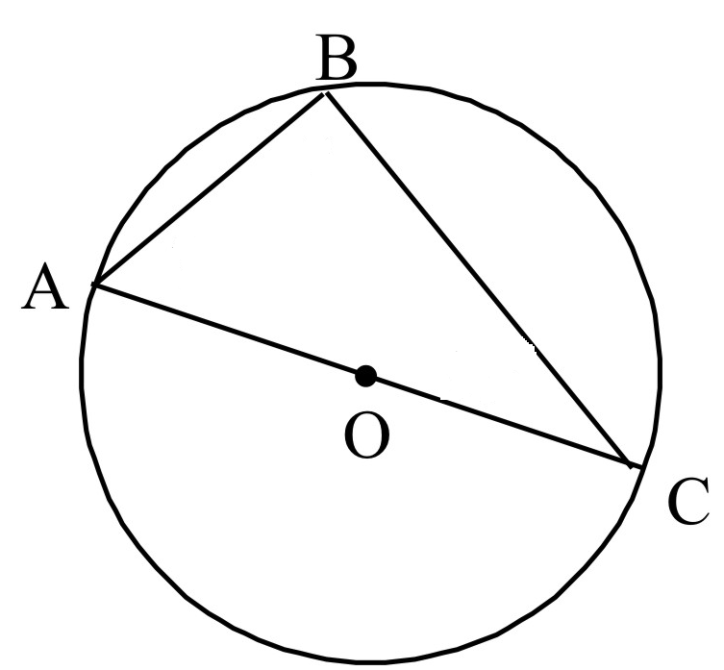 2 вариант
U  АВ = 88 °
Найти :   < А
1 вариант
U  ВС = 114 °
Найти :   < С
1 вариант                       2 вариант
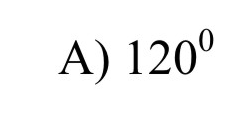 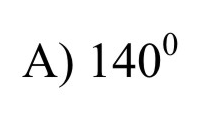 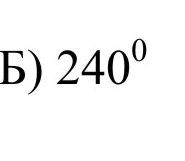 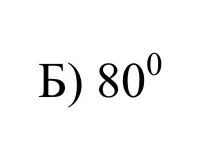 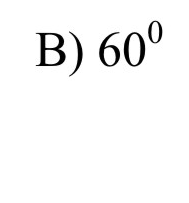 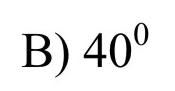 1  Вариант

         Чему равен тупой вписанный угол, опирающийся на хорду, равную радиусу окружности? 

Ответ дайте в градусах.
2  Вариант

         В окружности с центром О  АС и BD – диаметры. Вписанный угол ACB равен  46° . Найдите централь- ный угол AOD . 

   Ответ дайте в 
    градусах.
2 вариант 

      Точки A, B и C лежат на окружности и делят ее на три
      дуги, градусные меры которых  относятся как 
 1: 3 : 6. 

Найдите градусную меру средней по величине дуги.
1 вариант 

     Точки A, B и C лежат на окружности и делят ее на три дуги, градусные меры которых относятся как 2 : 4 :6 . 

    Найдите градусную меру большей дуги.
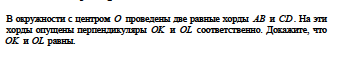 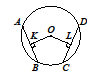